Театрализованное представление в I младшей группе «Топтыжка» по сказке  «Курочка Ряба»
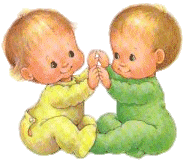 Подготовила:
воспитатель I квалификационной категории
Черкасова Наталья Анатольевна
Как мы сказку играли да гостей развлекали !
Сказку дружно мы читали
 И яичко рисовали
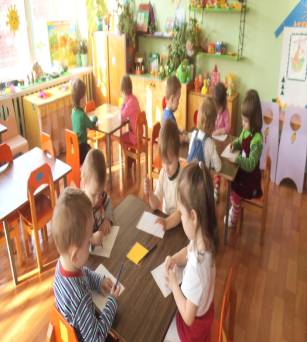 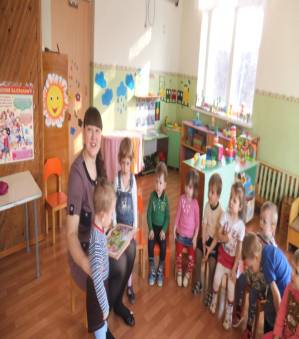 Всех гостей мы пригласили и билеты им вручили
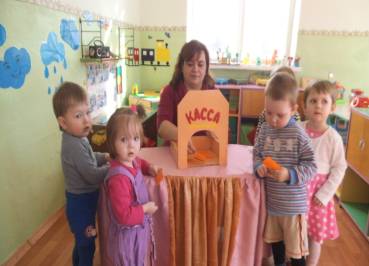 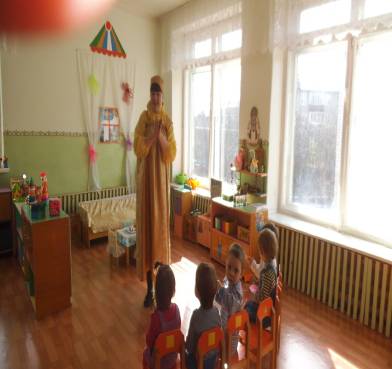 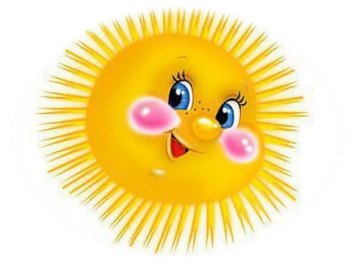 А артисты  -  молодцы !Выступали от души !
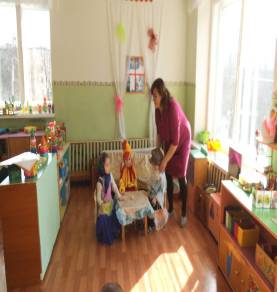 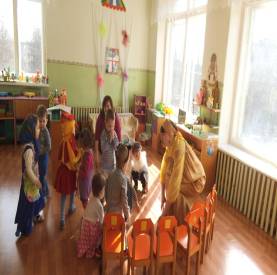 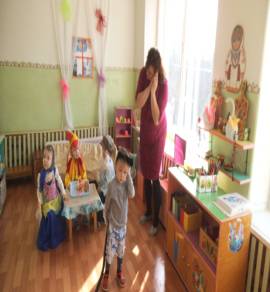 Бабке с дедкой помогали-Молоточками стучали !
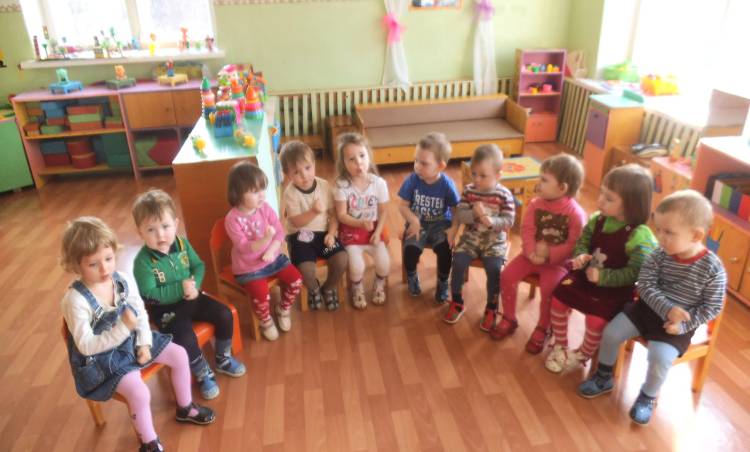 Все детишки были рады,Что не плачут дед и баба!
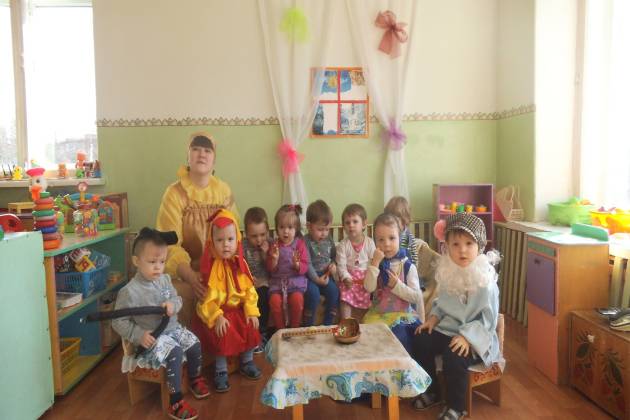 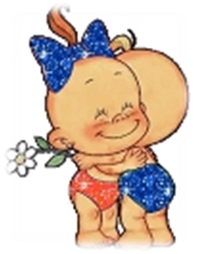 Это наши артисты!
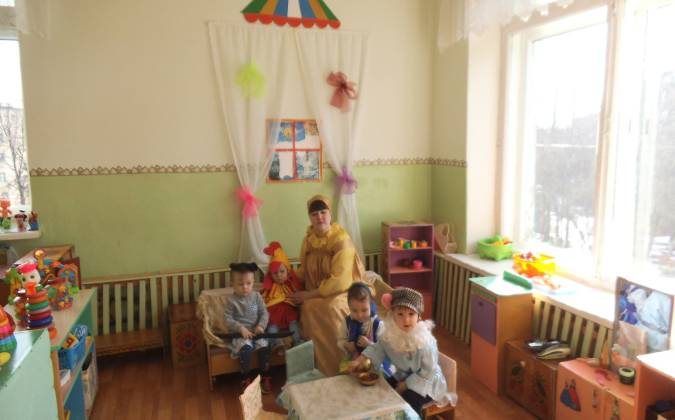 Спасибо за внимание!Оптимизма, творчества и добра!!!